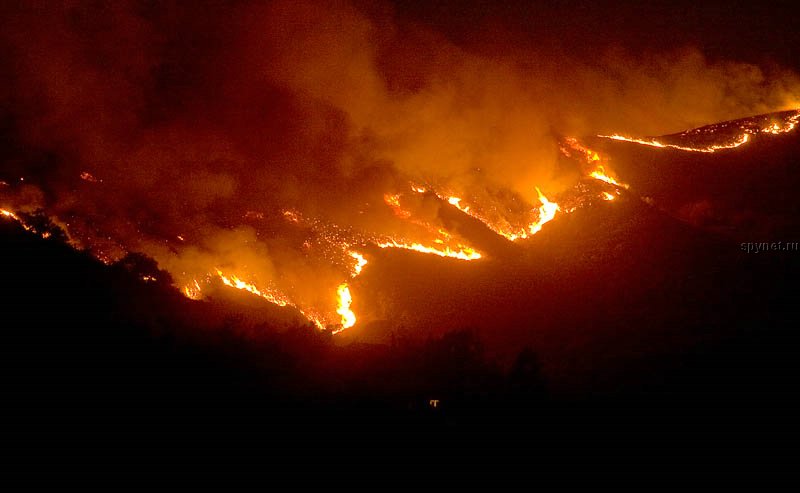 Лесные и торфяные пожары
7 класс
ОБЖ
Алейникова А.И.
ЛЕСНЫЕ ПОЖАРЫ
Лесной пожар - неконтролируемое, стихийно распространяющееся горение леса.
    Пирология – наука о лесных пожарах.
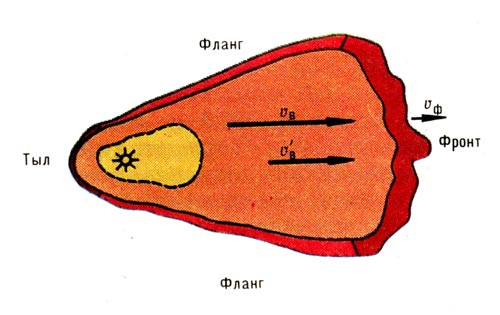 Схема  лесного пожара
На долю лесных пожаров приходится 70% всех чрезвычайных ситуаций.
Виды лесных пожаров
Низовой
Верховой
Подземный
Устойчивый
Беглый
Устойчивый
Беглый
Виды лесных пожаров определяются от яруса леса, в котором распространяется пожар.
Характеристика типов лесных пожаров
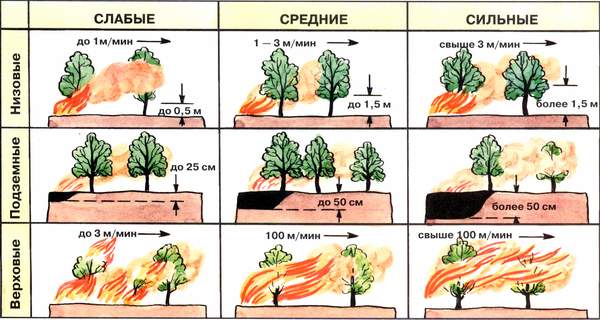 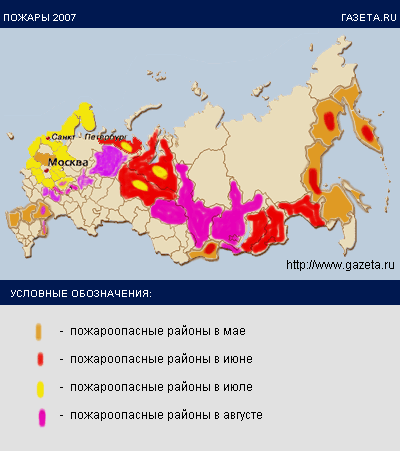 Низовой пожар
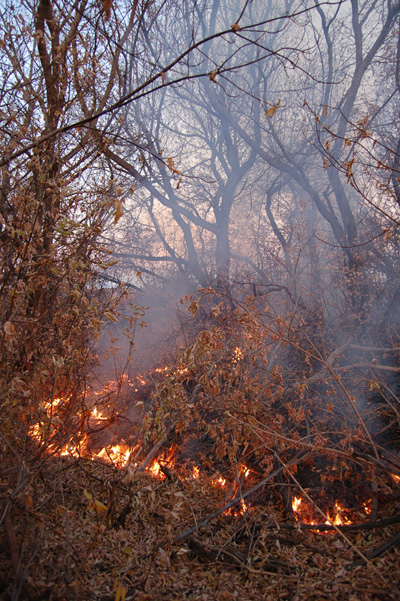 90 % всех случаев лесных пожаров – низовые.

Распространяются по нижнему ярусу леса.

Пламя достигает высоты 5-50 см.

Скорость распространения 0,5-3 м/мин.
Низовой пожарбеглый
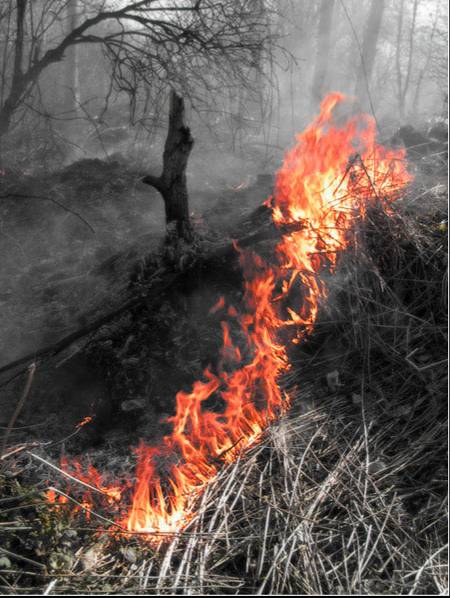 Обгорает травяной покров, лесная подстилка, кора нижней части деревьев.
Пожары распространяются с большой скоростью.
Происходят весной.
Низовой устойчивый пожар
Обгорает лесная подстилка, корни деревьев, гибнет подлесок.

  Происходятлетом
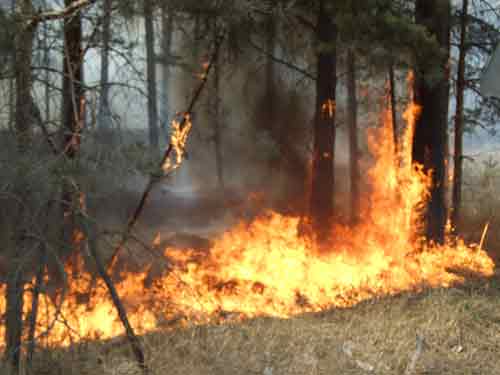 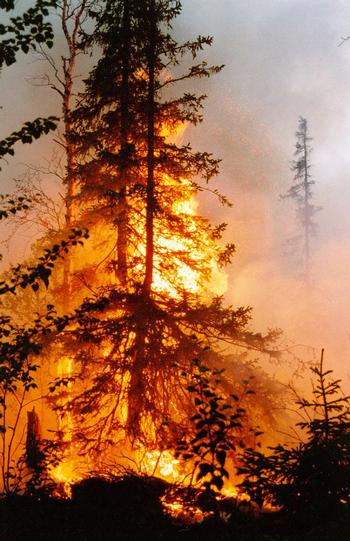 Верховые пожары
Возникают  в засушливую погоду при сильных ветрах. 
В молодняках  низовой пожар из-за низко опущенных крон переходит в верховой даже при слабом ветре.
Беглый верховой пожар
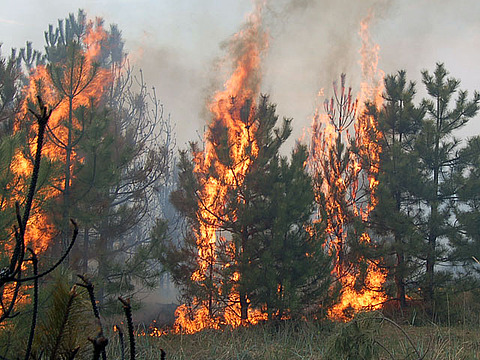 При беглом верховом пожаре огонь распространяется по кронам скачками со скоростью 250—330 м/мин.

   Расстояние 
   между скачками
   70 — 90 м.
Беглый верховой пожар
После каждого скачка распространение огня по кронам прекращается до подхода кромки низового пожара. Средняя скорость продвижения фронта беглого верхового пожара до 
40 м/мин.
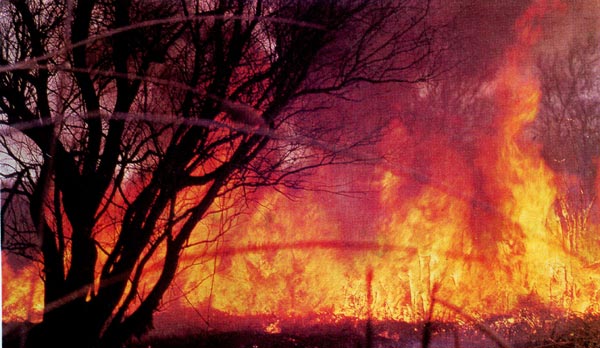 Устойчивый верховой пожар
Горение крон деревьев и подстилки происходит одновременно. Выделяется огромное кол-во теплоты, которое способствует образованию сильных завихрений воздуха над пожаром и переносу горящих частиц (веточек, шишек, сучков) на 150—200 м вперёд — за фронт пожара, вызывая новые очаги горения.
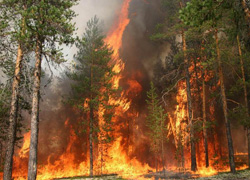 Устойчивый верховой пожар
Средняя скорость продвижения фронта пожара 5—15 м/мин. Верховые устойчивые пожары обладают наибольшей разрушительной силой, они приводят к полной гибели леса.
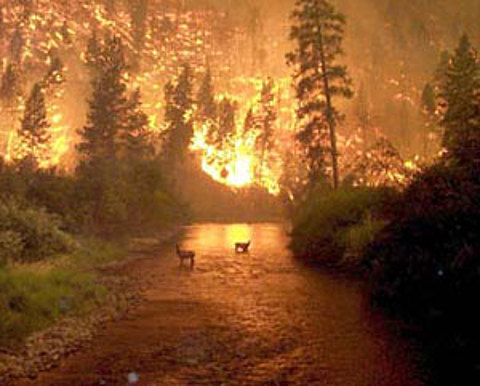 Огненный шторм
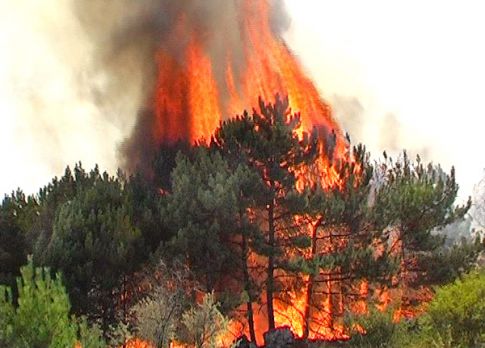 Огненный шторм – это не метафора.  
Это вихрь раскаленного воздуха, обращающий в пепел всё на своем пути. 
   Скорость – 200 км/час
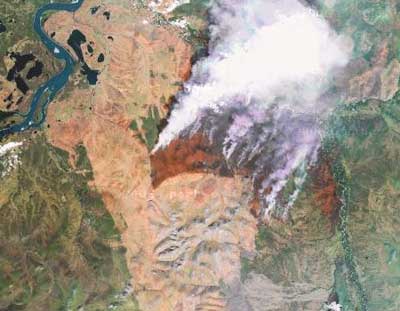 ТОРФЯНЫЕ ПОЖАРЫ
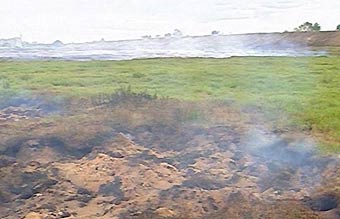 Торф горит под землей без доступа воздуха и даже под водой!
Причина  –  лесной пожар.
Признак пожара – горячая земля и дым из почвы.
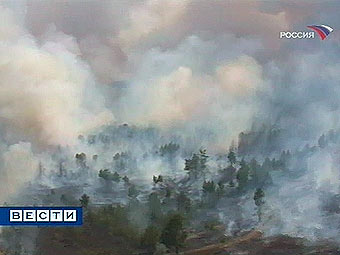 Торфяной пожар в Московской области


Торфяной пожар во Владимирской области
ТОРФЯНЫЕ ПОЖАРЫ
Опасны:
  неожиданными прорывами огня;
  риском провалиться в     прогоревший торф;
  задохнуться из-за задымления.
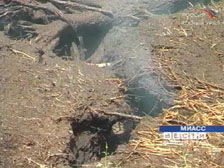 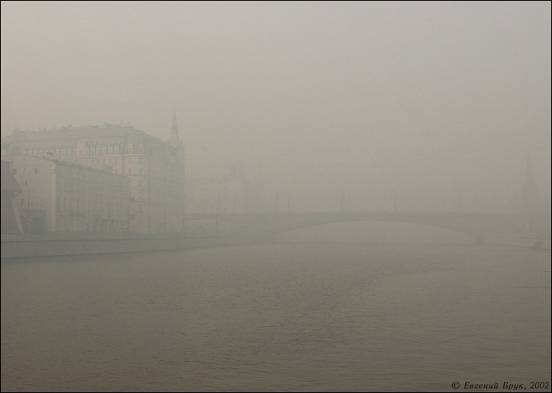 Скорость торфяных пожаров низкая. 
Тушение затруднено, так как торф горит под почвой на глубине .
ТОРФЯНЫЕ ПОЖАРЫ
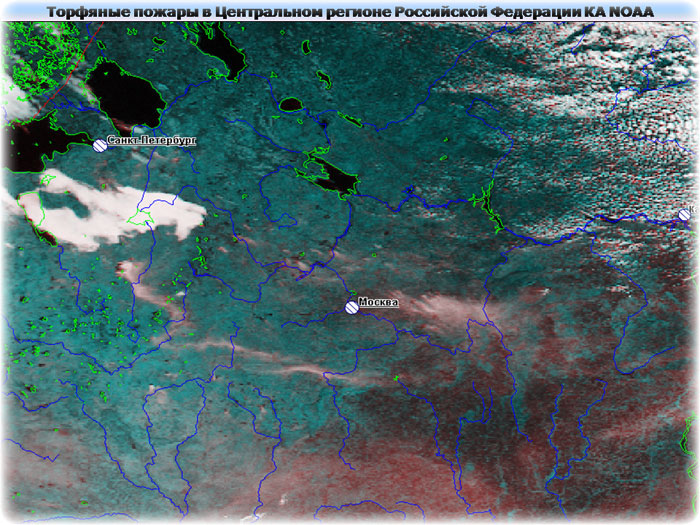 Правильны ли эти утверждения:
Лесной пожар - неконтролируемое, стихийно распространяющееся горение леса.
Низовой и верховой пожары бывают устойчивые и беглые.
Низовой пожар приносит больше вреда, чем верховой.
Беглые низовые пожары чаще всего происходят весной – горит подсохшая лесная подстилка.
Торфяные пожары называют ещё и подземными.
Скорость торфяного пожара выше скорости лесных.
Торфяной пожар возможен без доступа воздуха и даже под водой. 
Верховые пожары распространяются скачками.
Низовые пожары распространяются скачками.
Пирология – наука о лесных пожарах.
А)  Определите тип пожара
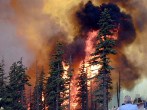 Б)  Определите тип пожара
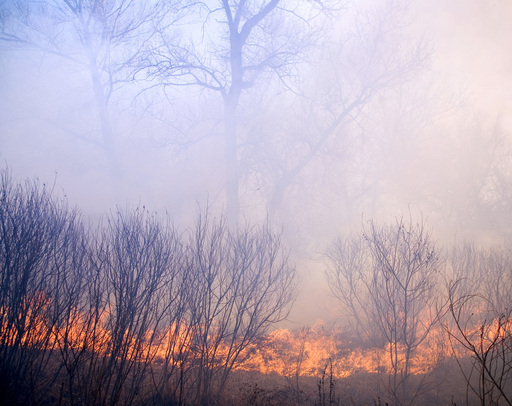 В)  Определите тип пожара
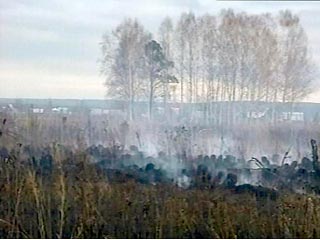 Ответы
Да                     А) Верховой
Да                     Б) Низовой
Нет                   В) Торфяной (подземный)
Да
Да
Нет
Да
Да
нет
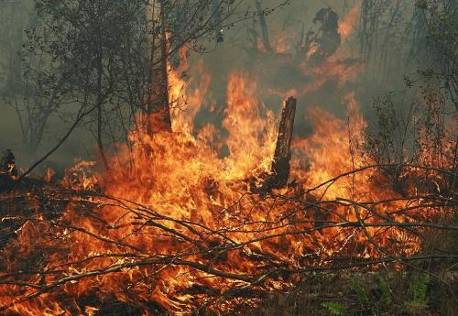 ДОМАШНЕЕ ЗАДАНИЕ
Глава 7.  7.1.; 7.2.
Задание 1 на стр. 104
Найди и рассмотри фото торфяного пожара на форзаце учебника.
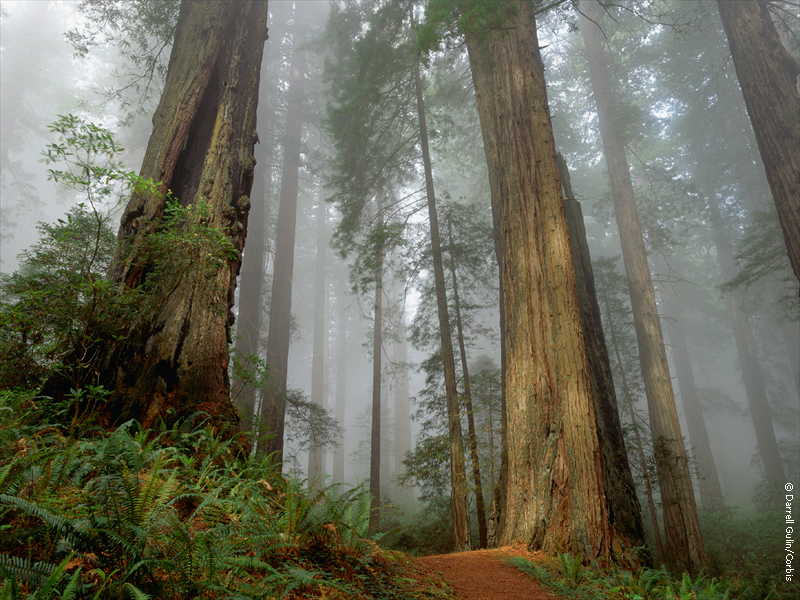 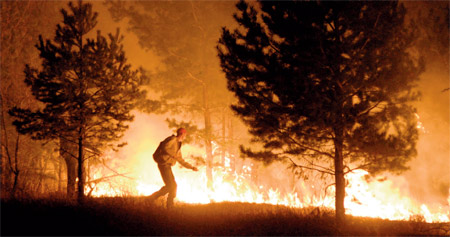 01
БЕРЕГИТЕ
Служба спасения
лес от пожара!